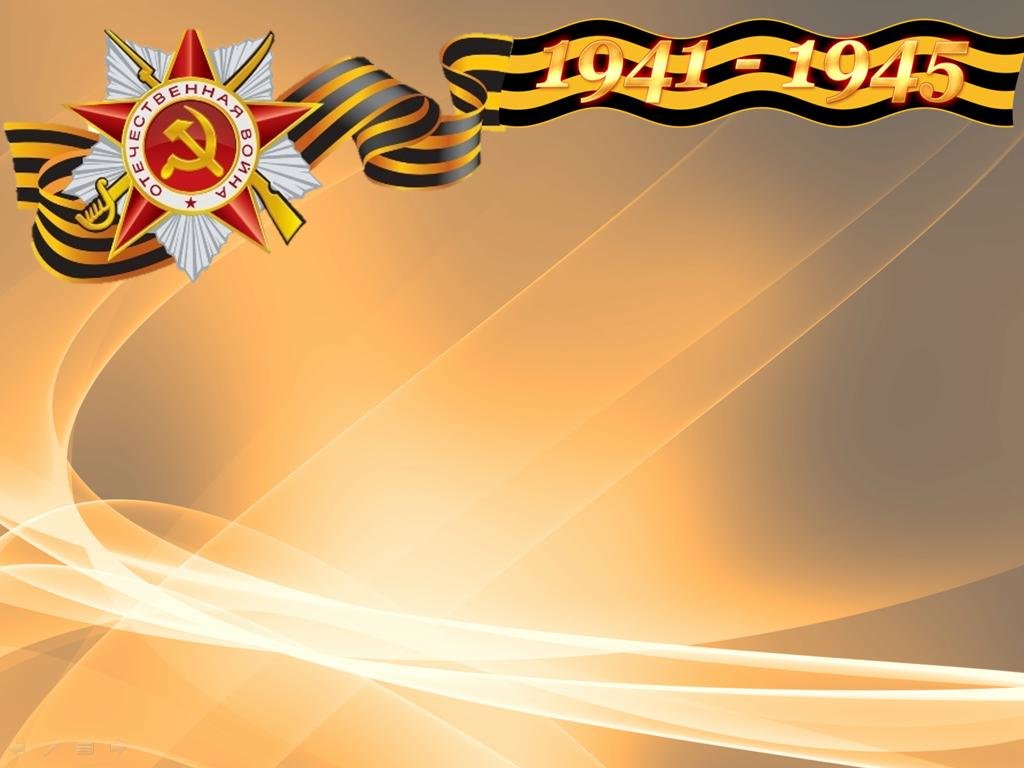 Всероссийская акция
«Блокадный хлеб»



Автор: Петрова Людмила Анатольевна

Воспитатель МБДОУ Мокрушинский детский сад

2021г
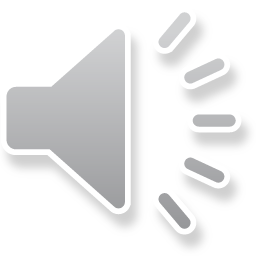 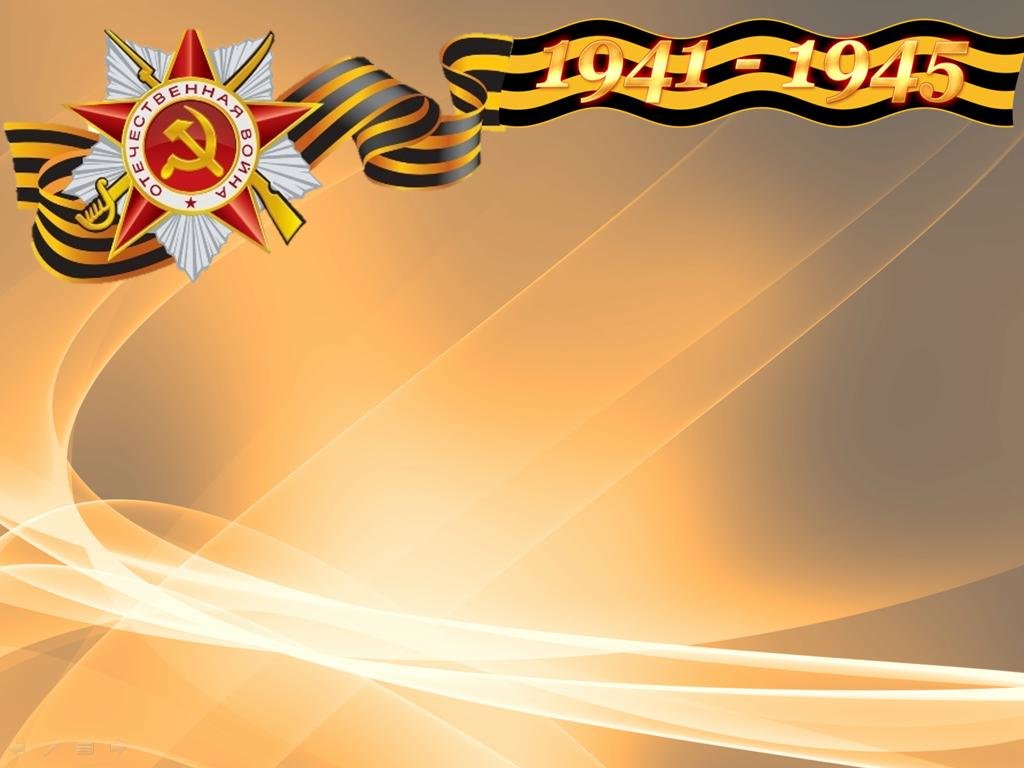 Блокада Ленинграда во время Великой Отечественной войны длилась 872 дня: 
с 8 сентября 1941 года до 27 января 1944 года.
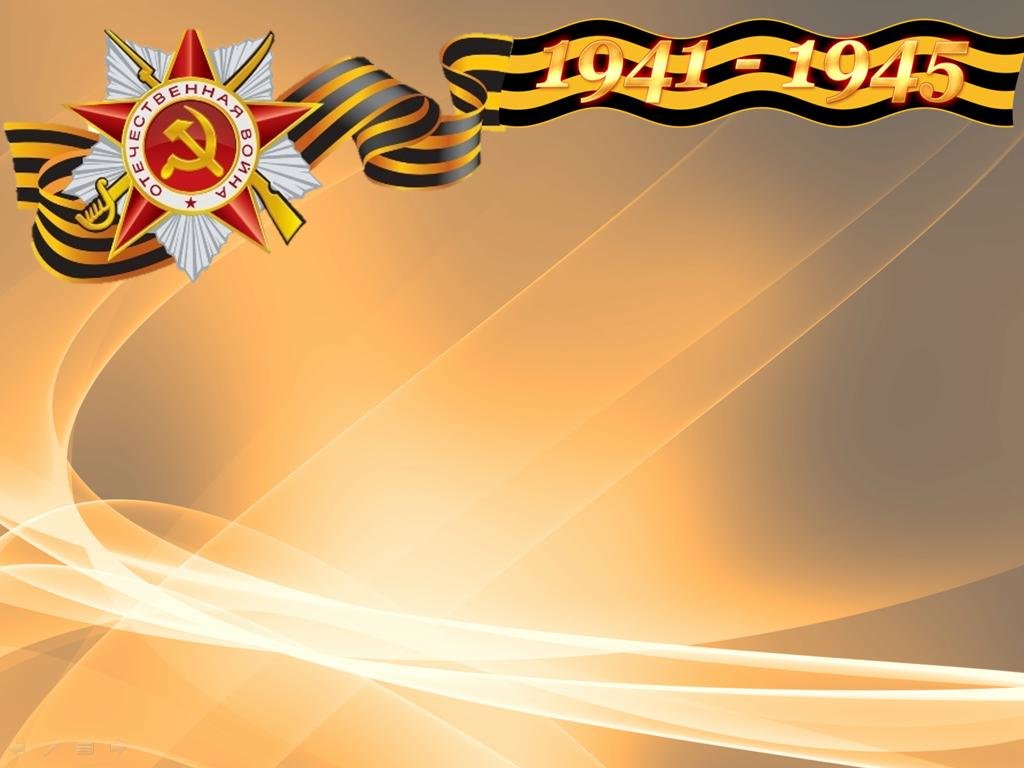 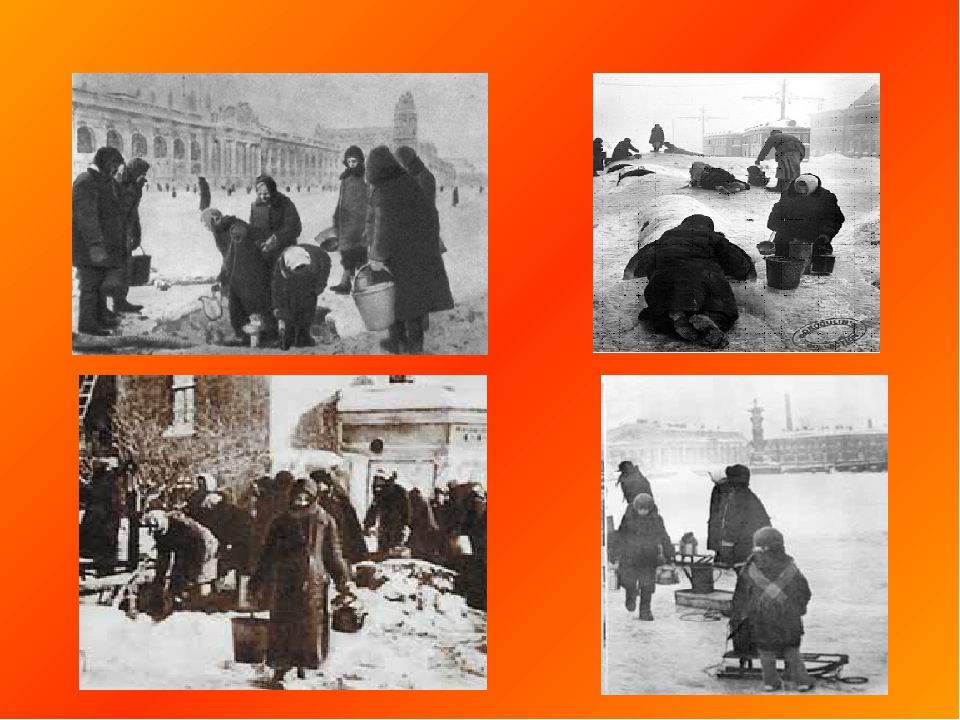 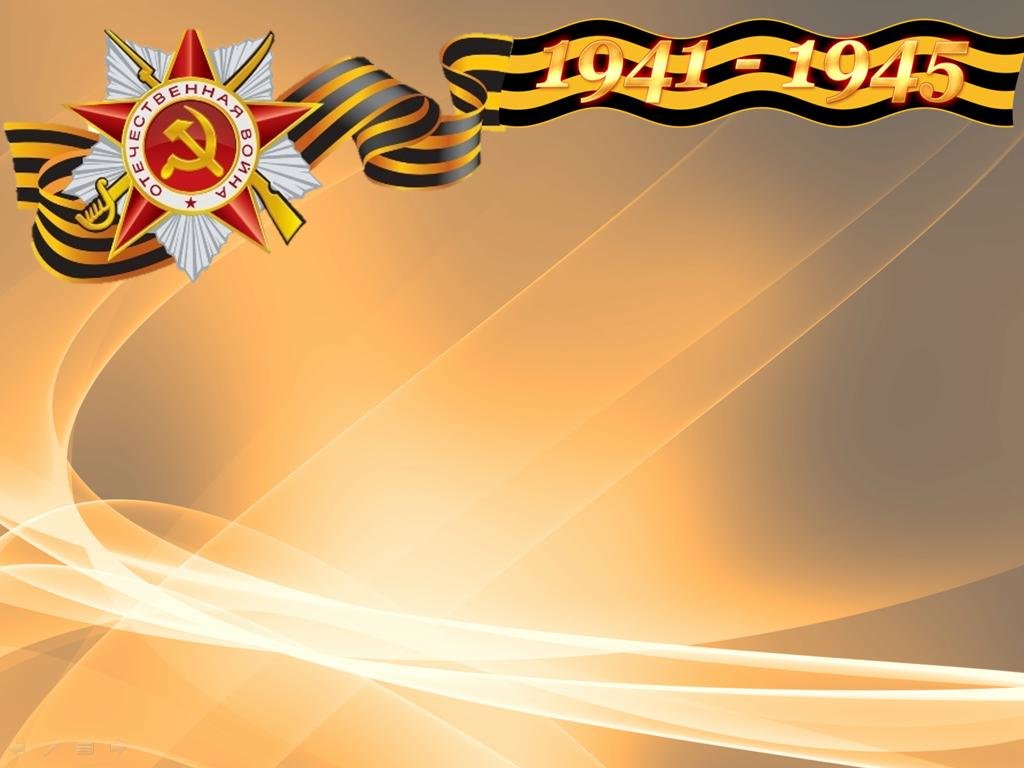 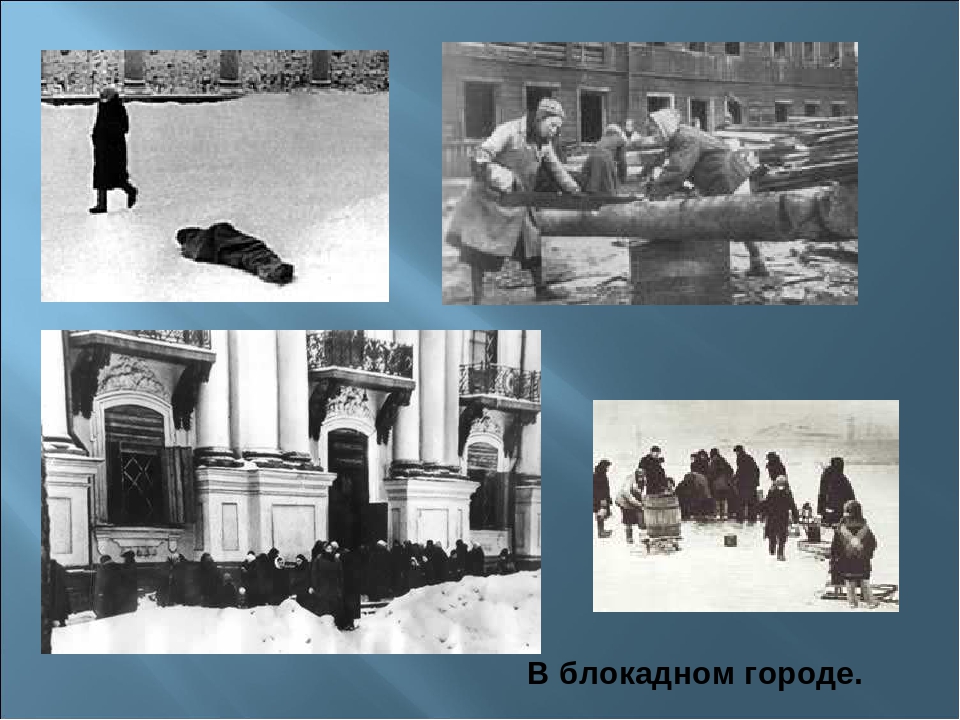 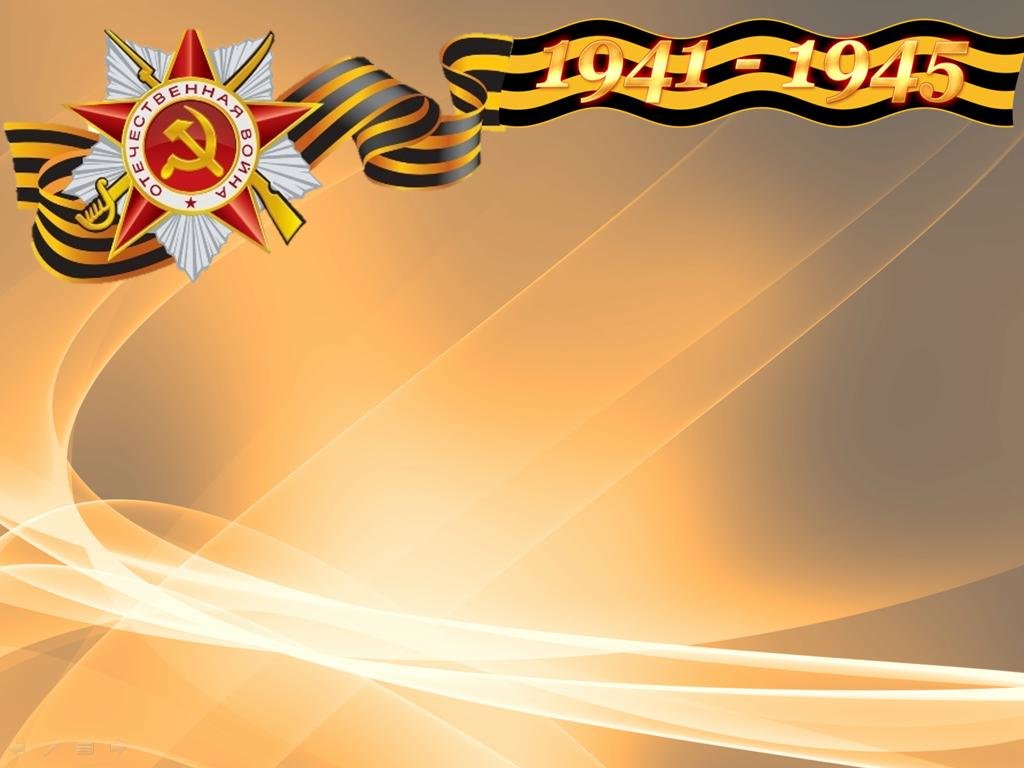 За время блокады из Ленинграда было эвакуировано больше 
1,5 миллиона человек.
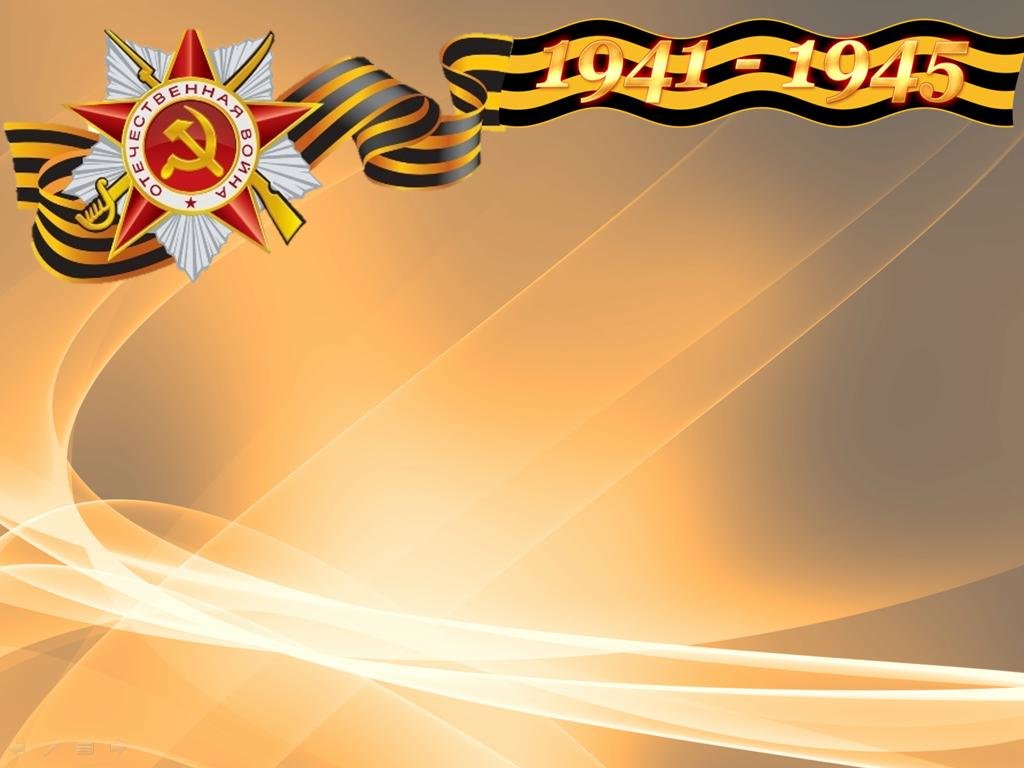 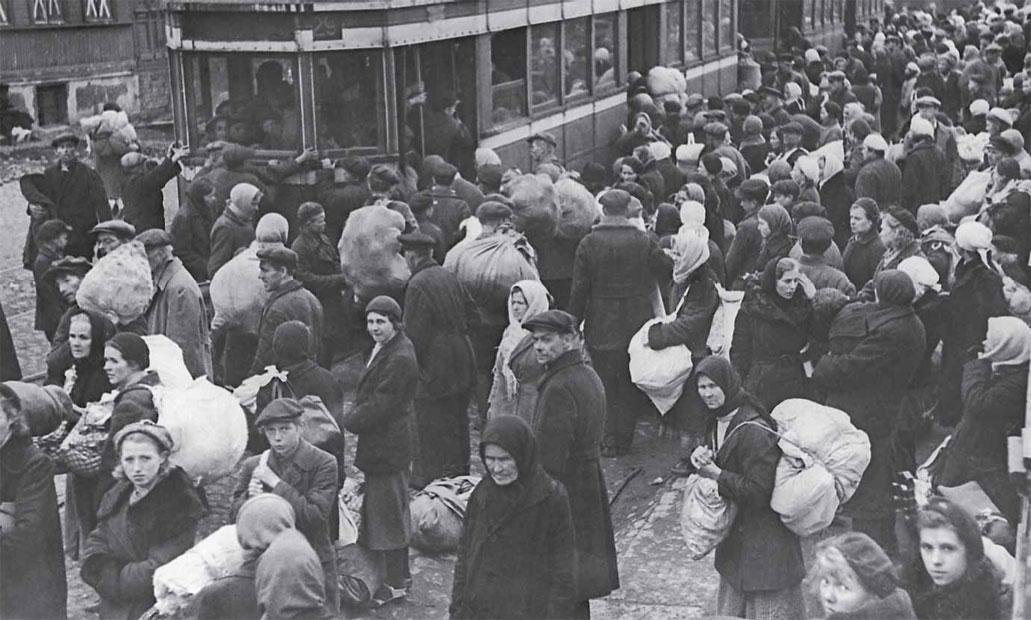 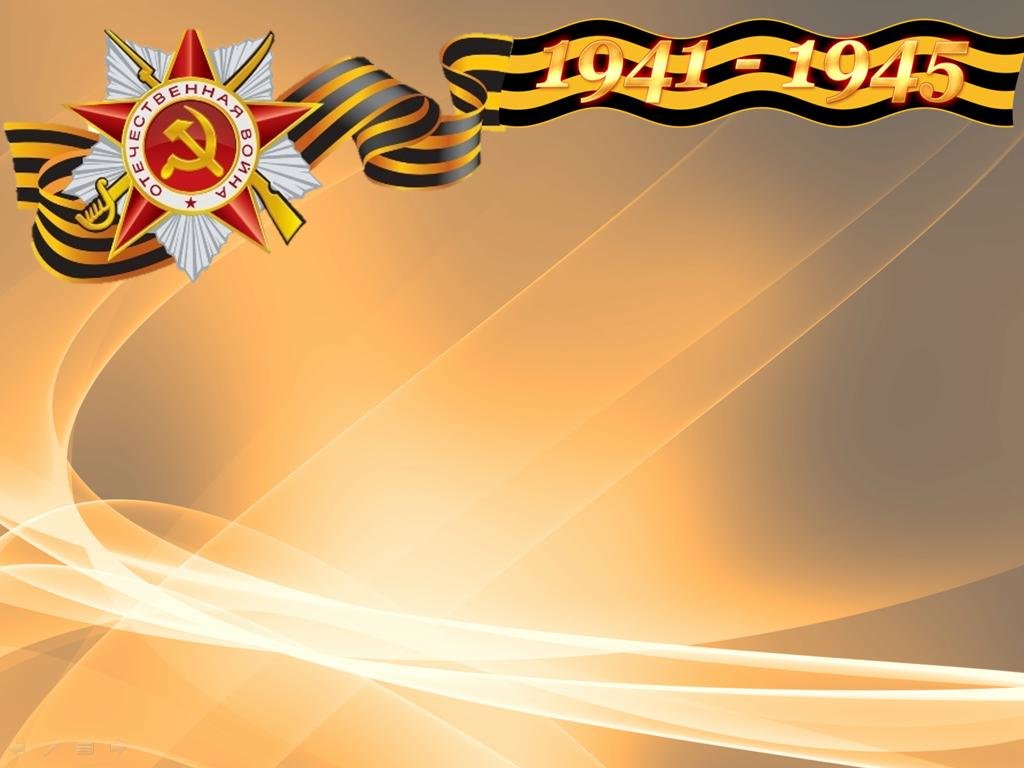 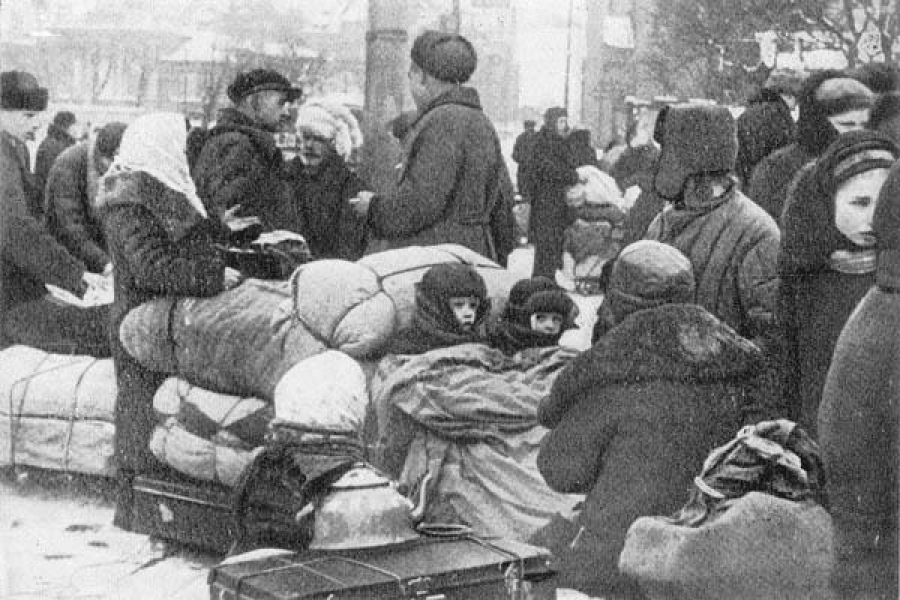 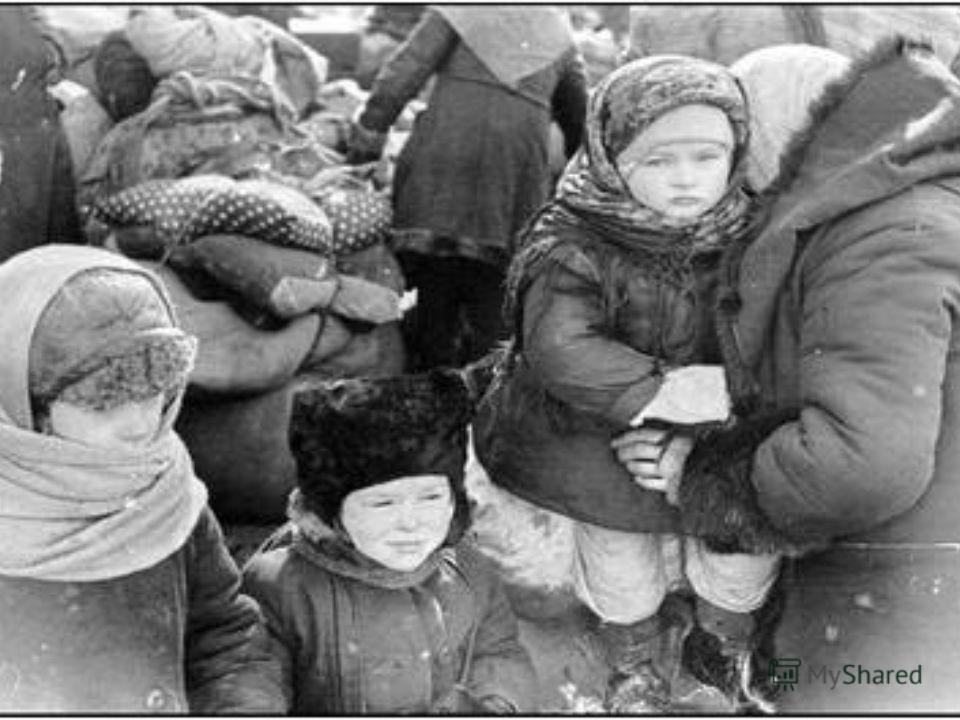 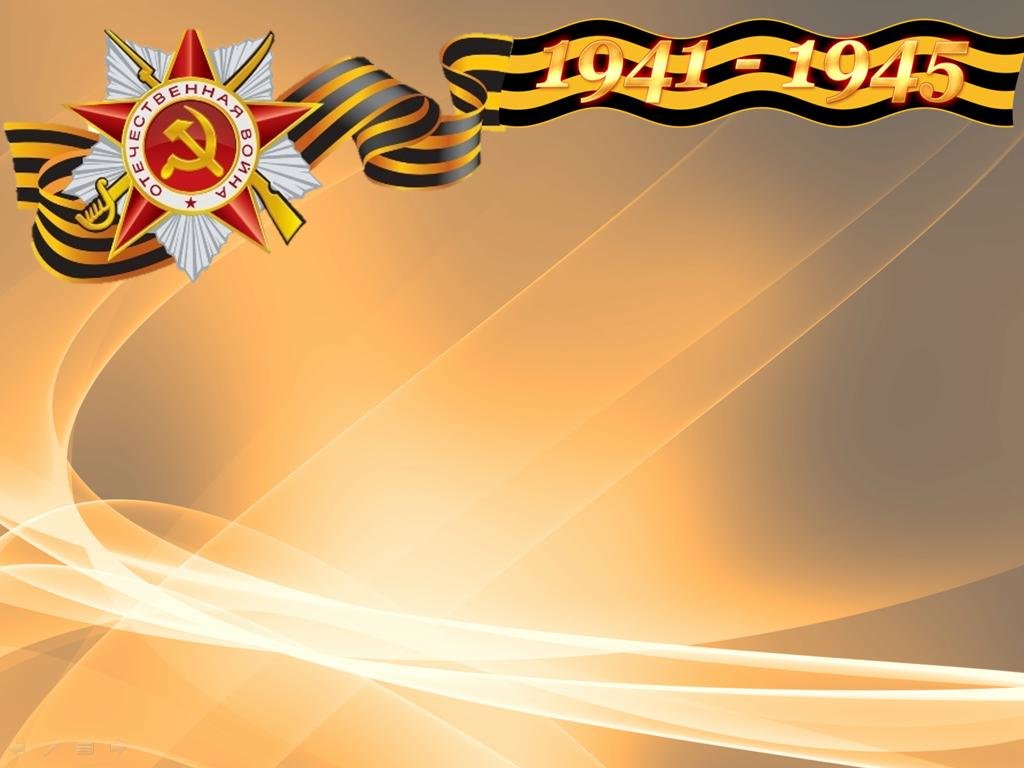 От голода и лишений за время блокады погибло почти 700 тысяч ленинградцев. Историки считают, что общее число жертв блокады – 1,5 миллиона человек.
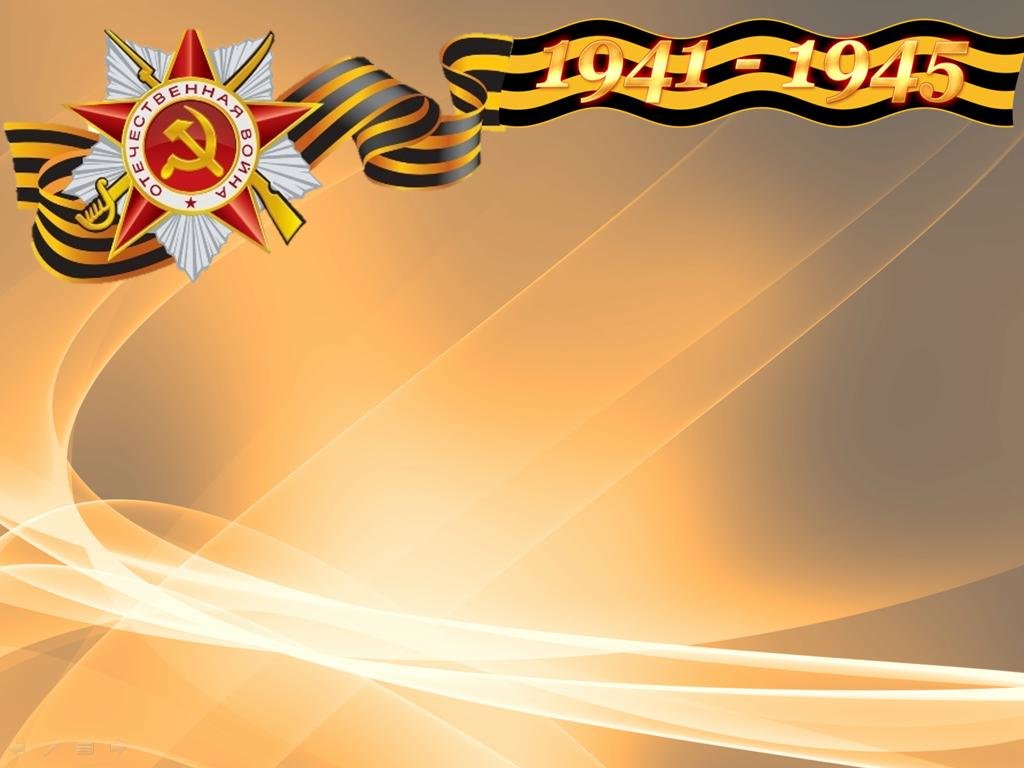 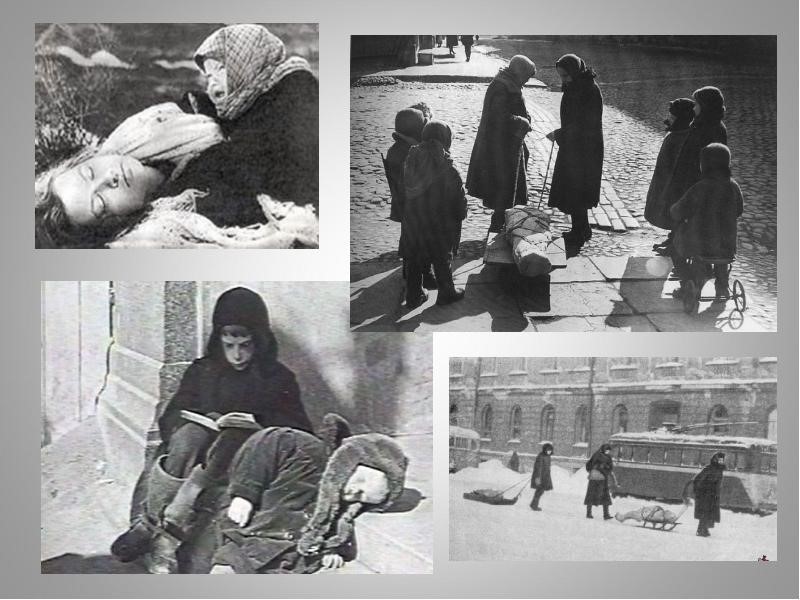 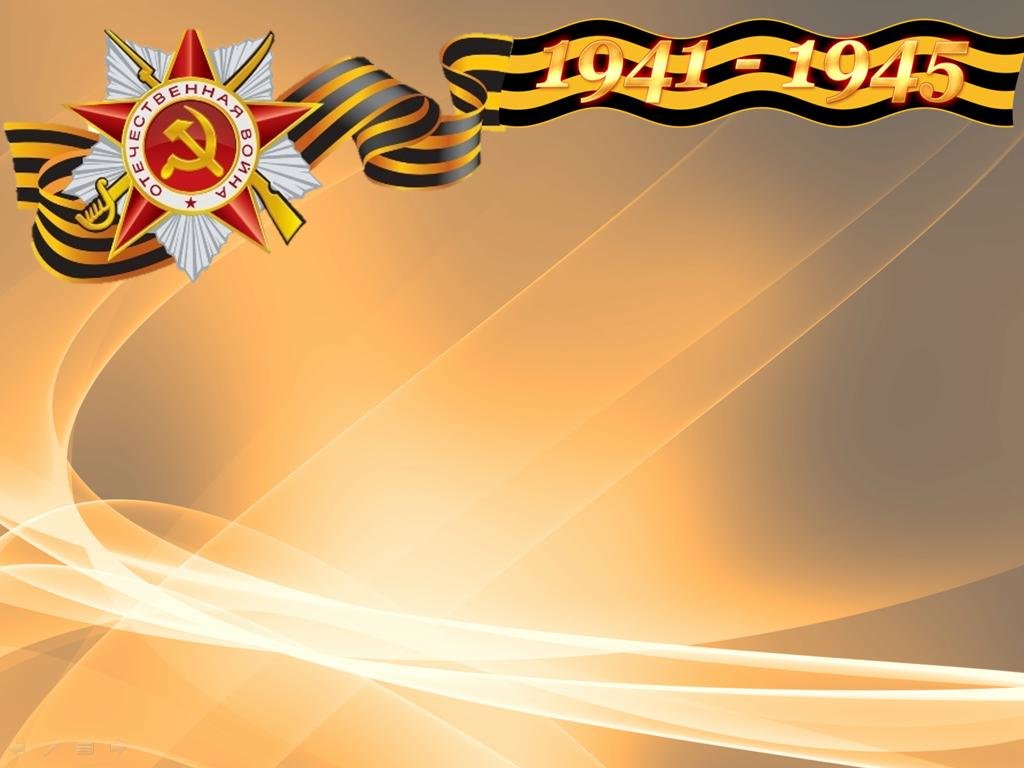 В это время бойцам на передовой линии обороны выдавали 500 граммов хлеба в день, рабочим горячих цехов – 375 граммов, остальным рабочим и инженерам – 250 граммов, служащим, иждивенцам и детям – всего 125 граммов хлеба.
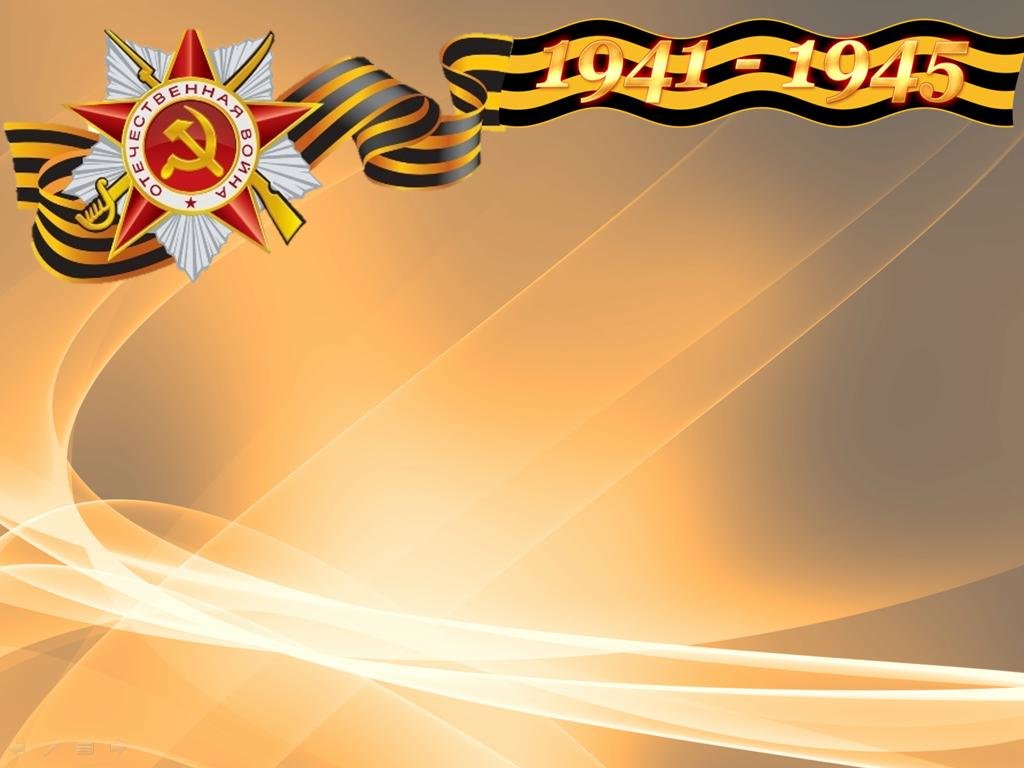 На 50 % блокадный хлеб состоял из
 несъедобных примесей, заменявших муку:

пищевая целлюлоза – 10 %, 
жмых (остатки после отжима растительного масла из семян масличных культур: подсолнечника, рапса, льна) – 10 %, 
обойная пыль – 2 %, 
выбойки из мешков – 2 %, 
хвоя – 1 %, 
ржаная мука – 75 %. 
Другие продукты в этот период не выдавали.
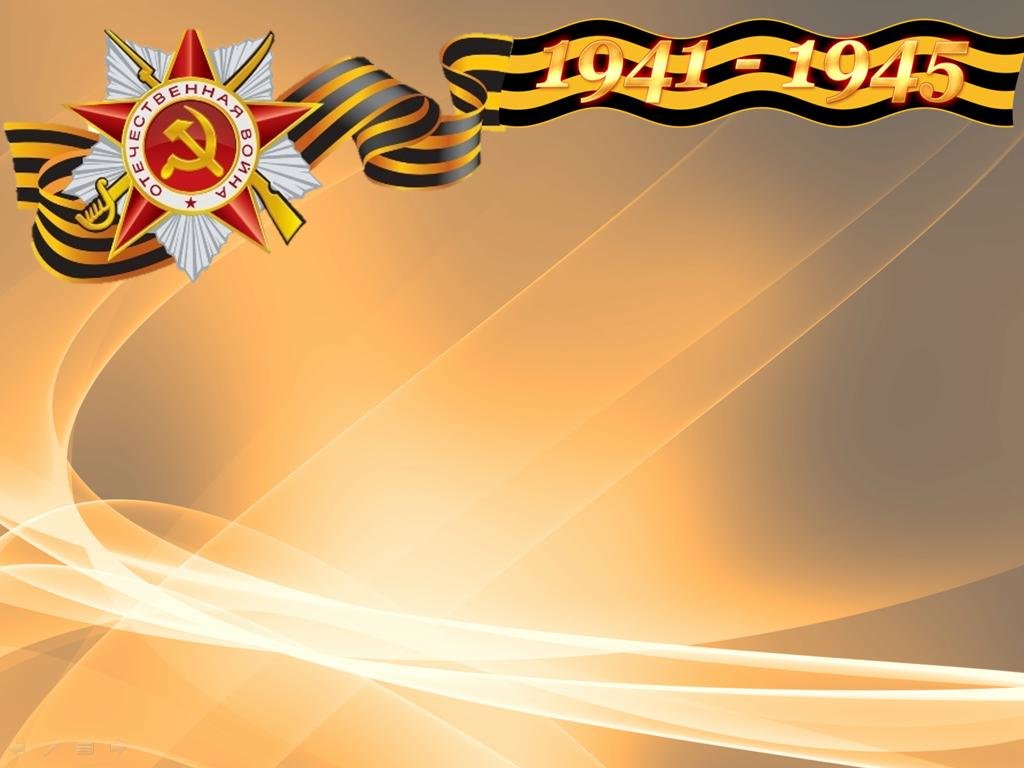 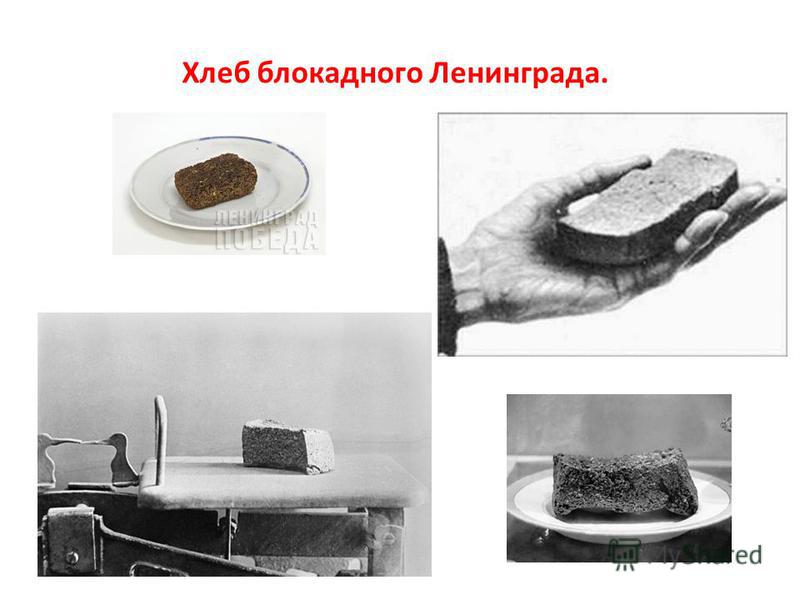 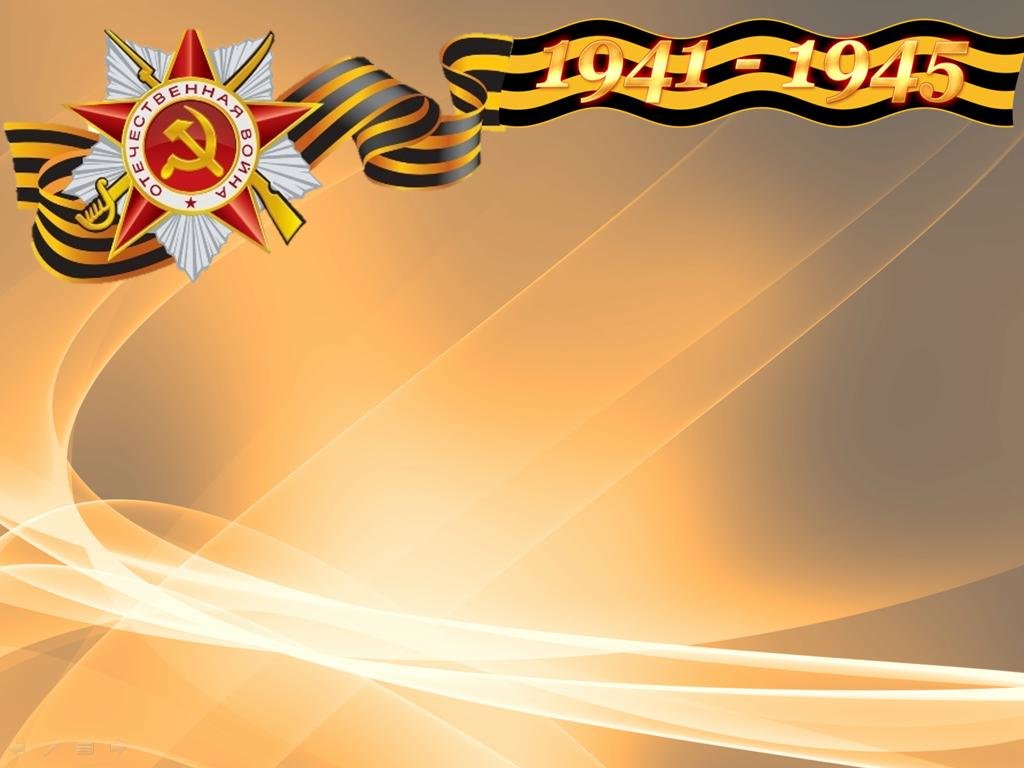 С сентября 1941 года по март 1943 года продукты завозили через Ладожское озеро «Дорогой жизни», которая была единственной транспортной артерией. Летом – по воде. Зимой – по льду.
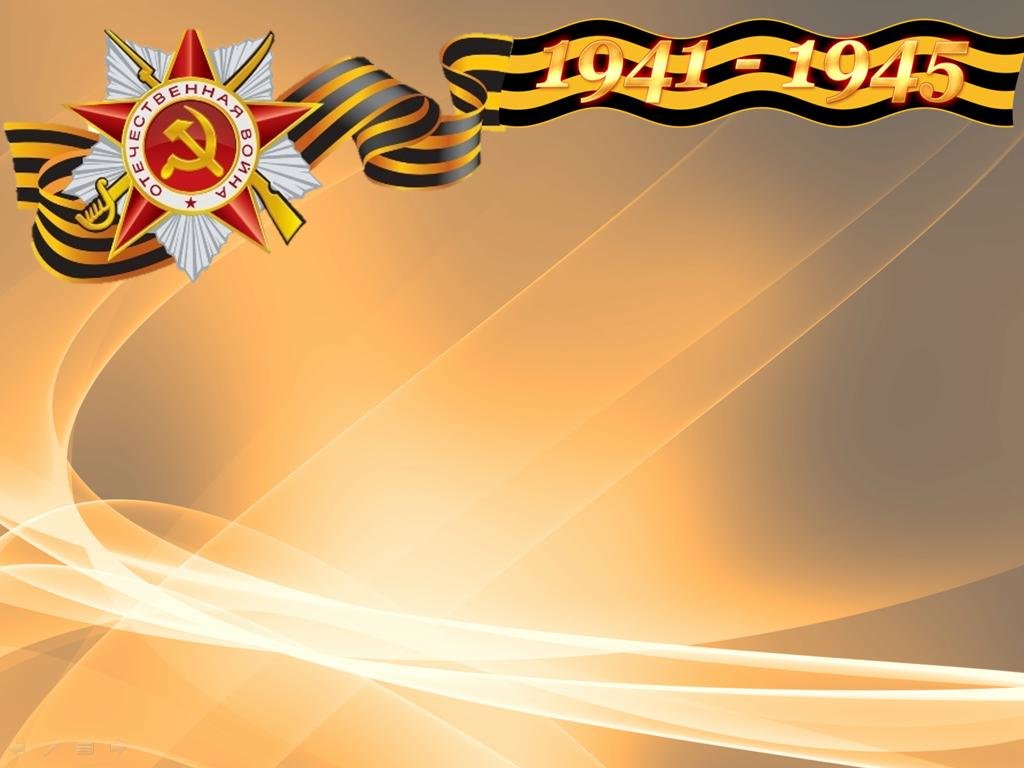 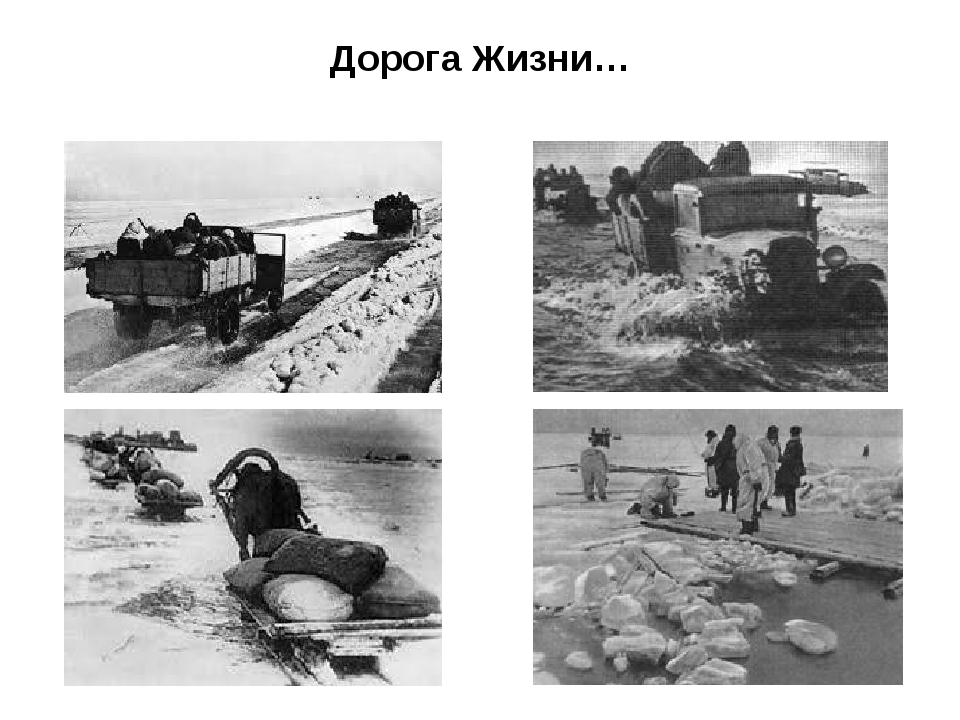 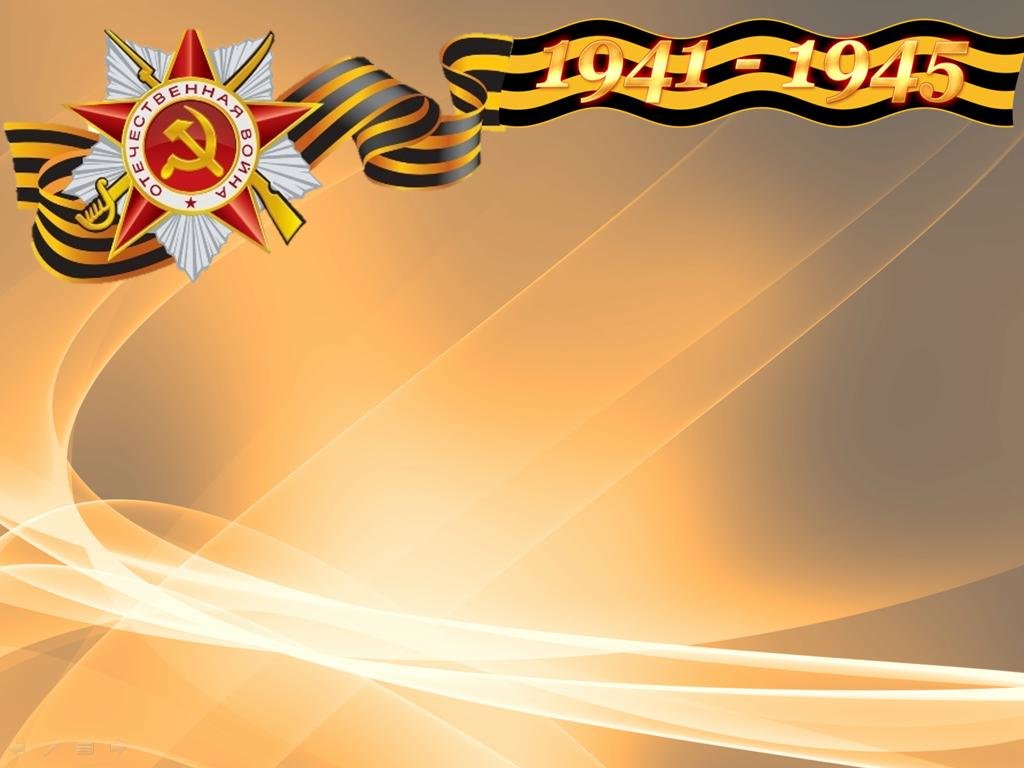 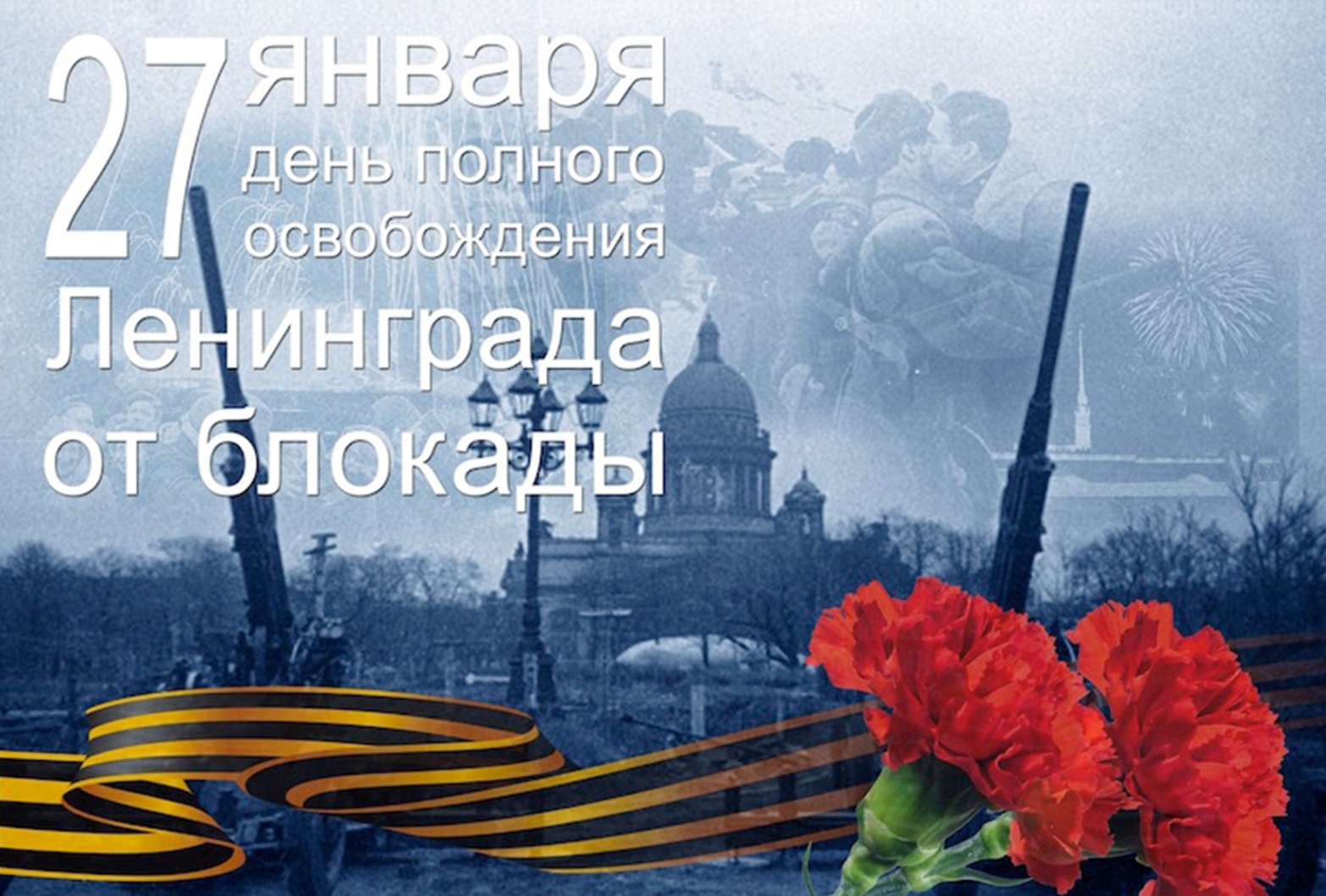 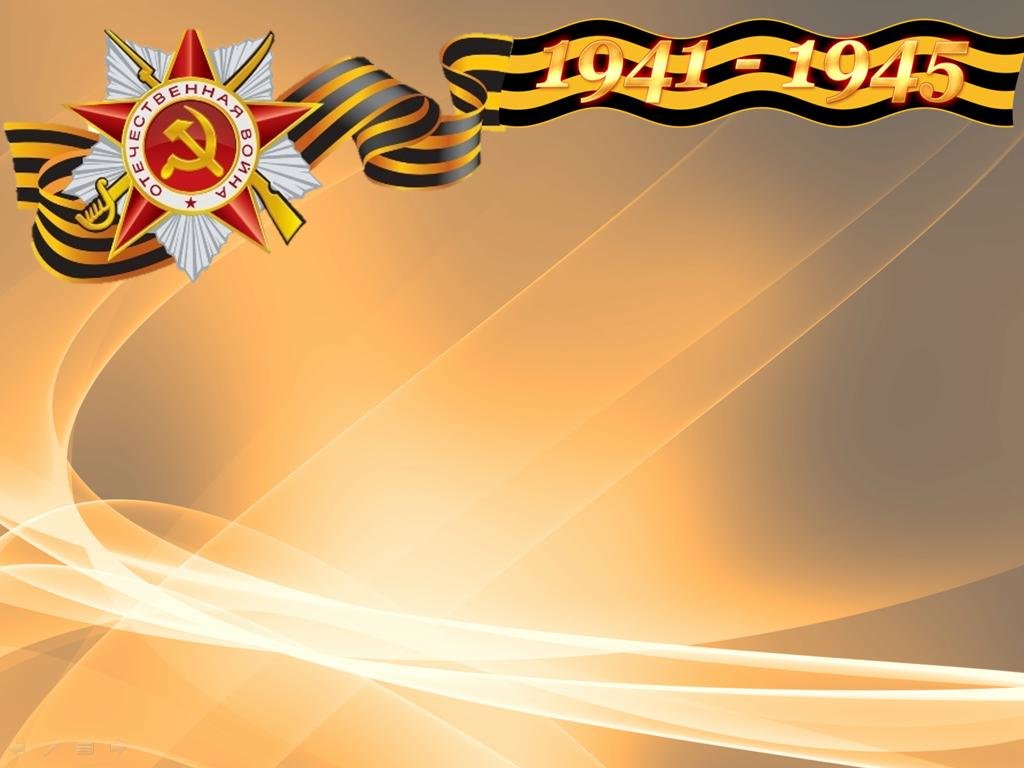 27 января в день снятия блокады Ленинграда проходит Всероссийская акция памяти «Блокадный хлеб». Символом акции является кусочек хлеба весом в 125 граммов – именно такая минимальная норма выдачи хлеба на человека в день была установлена во время блокады Ленинграда.
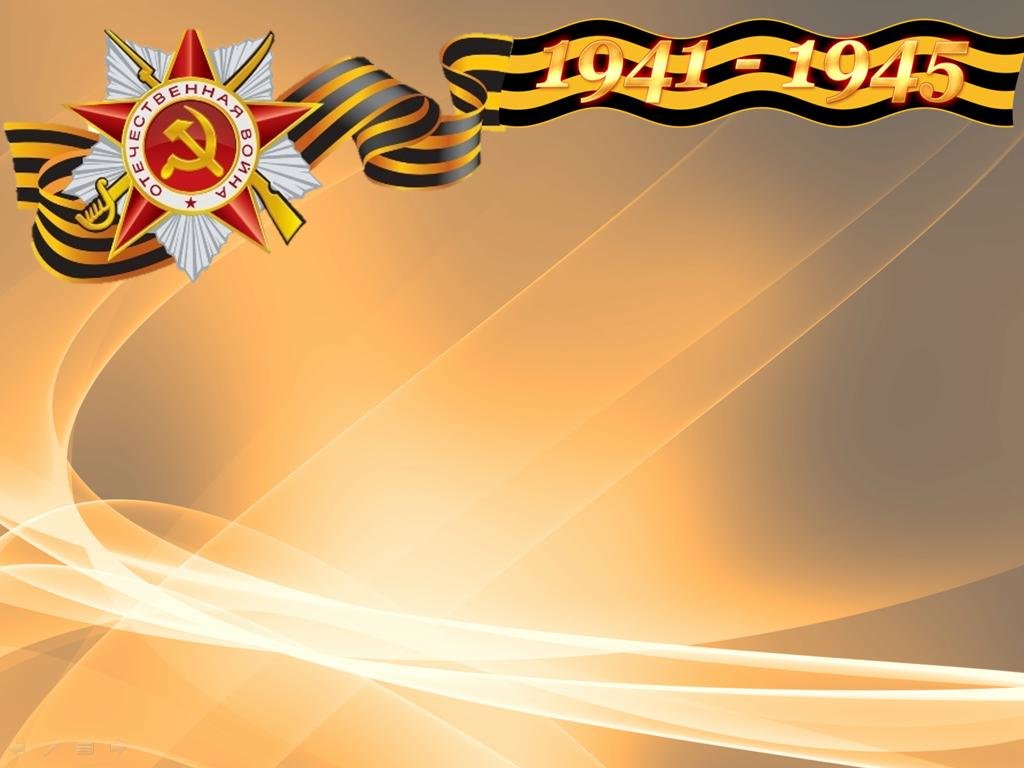 Сохраним

историческую

память

вместе!
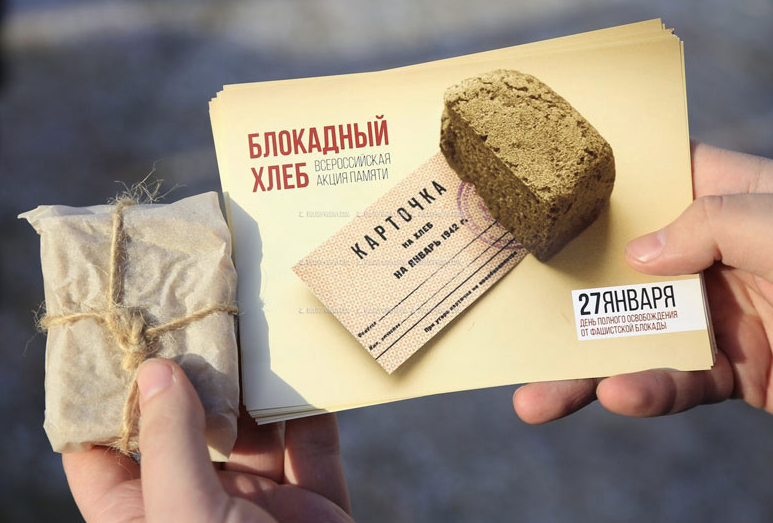 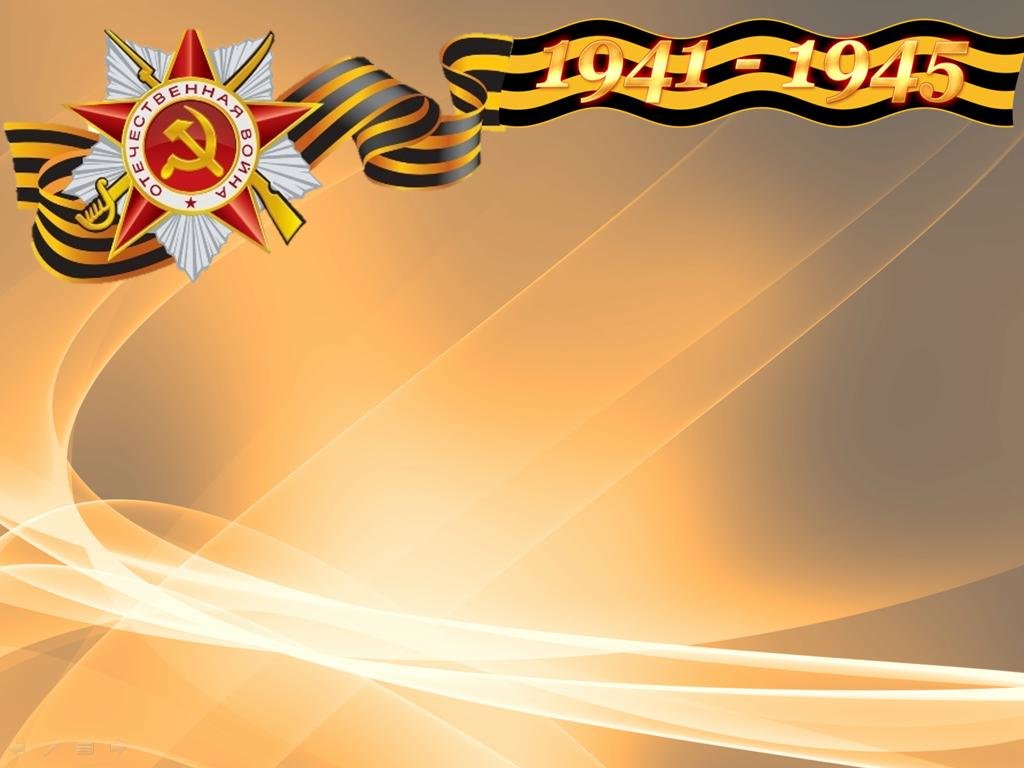 Спасибо за внимание